Третьяковская галерея Бабы-Яги
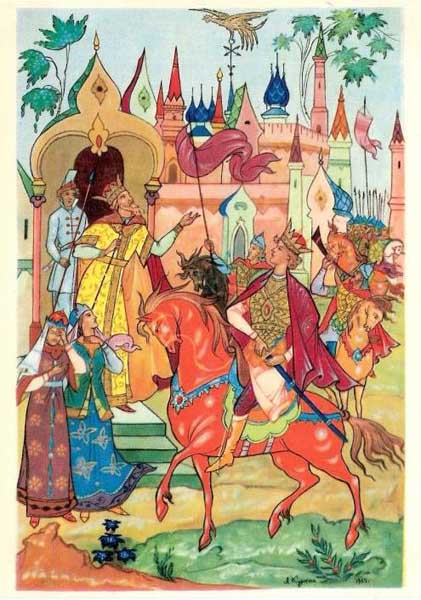 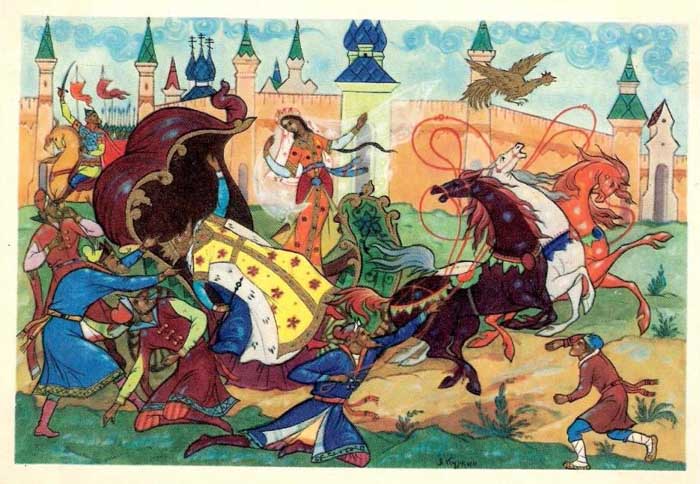 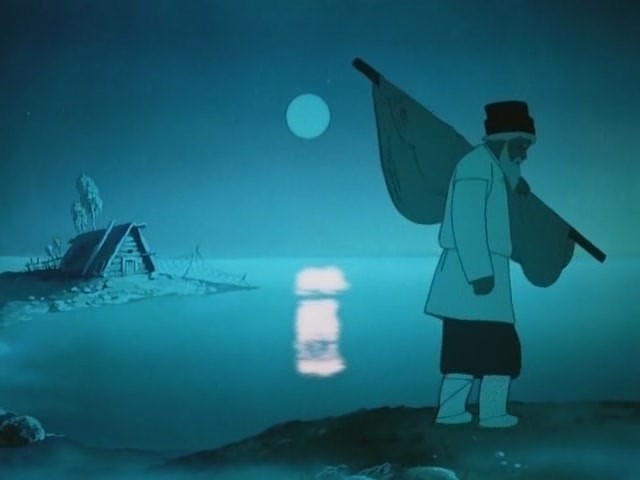 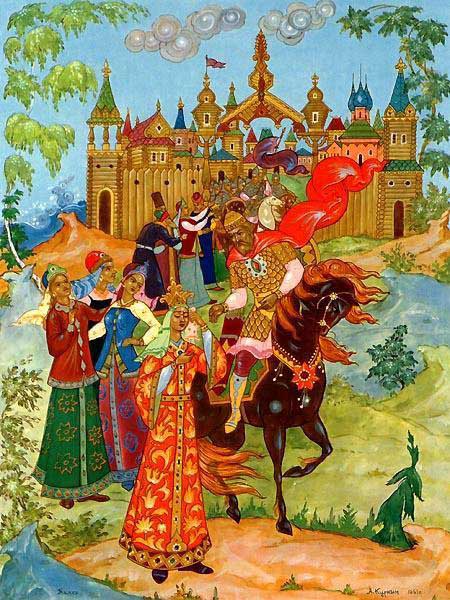 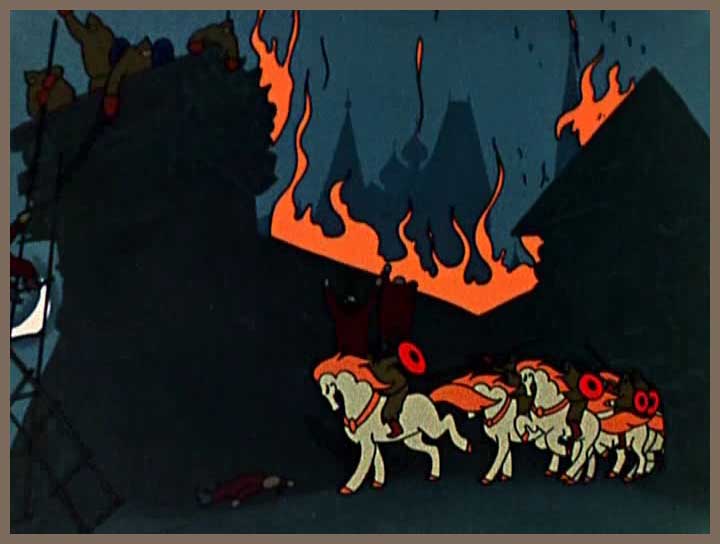 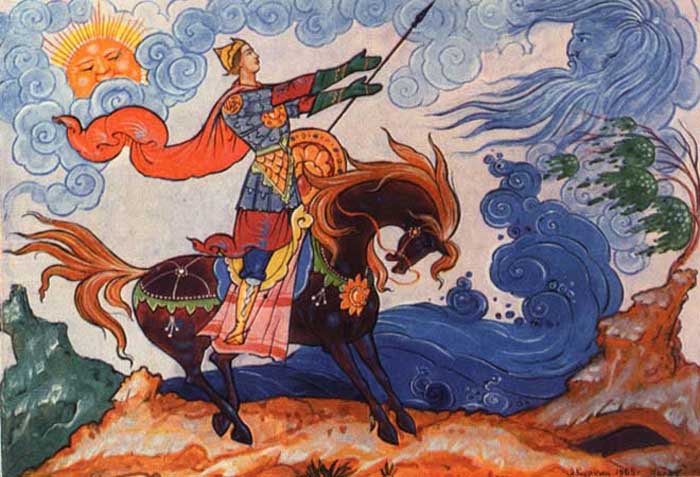 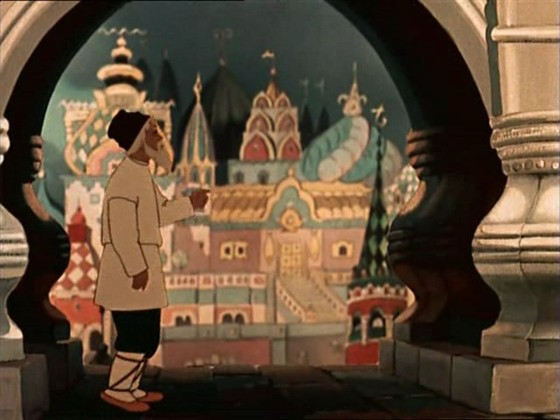 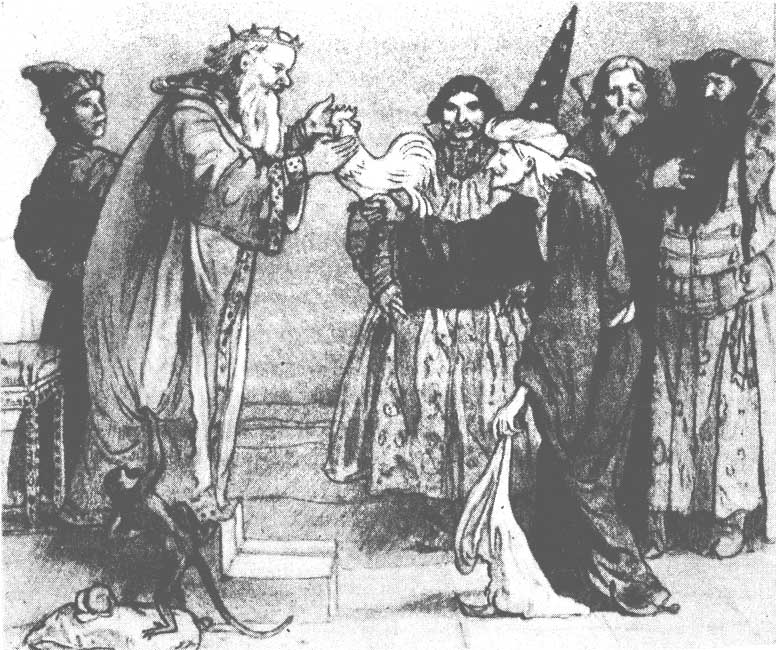 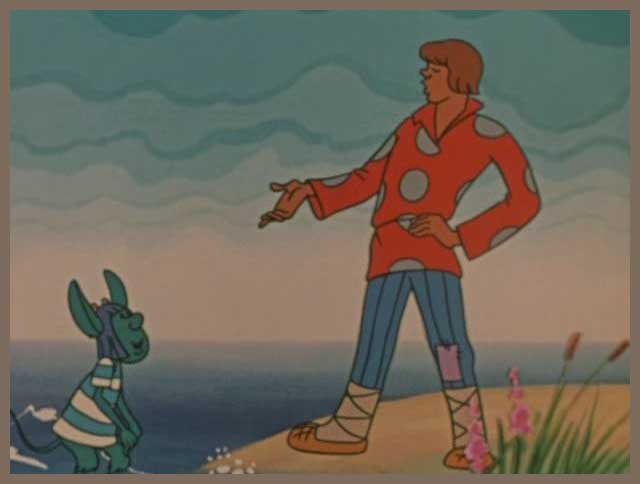